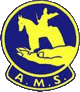 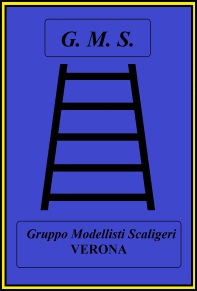 9° Mostra concorso Nazionale di modellismo
“Città di Verona”
CATEGORIA E
AUTO E MEZZI CIVILI
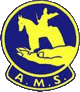 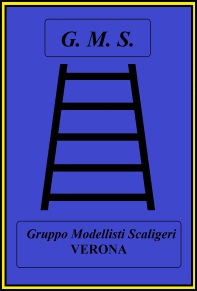 9° Mostra concorso Nazionale di modellismo
“Città di Verona”
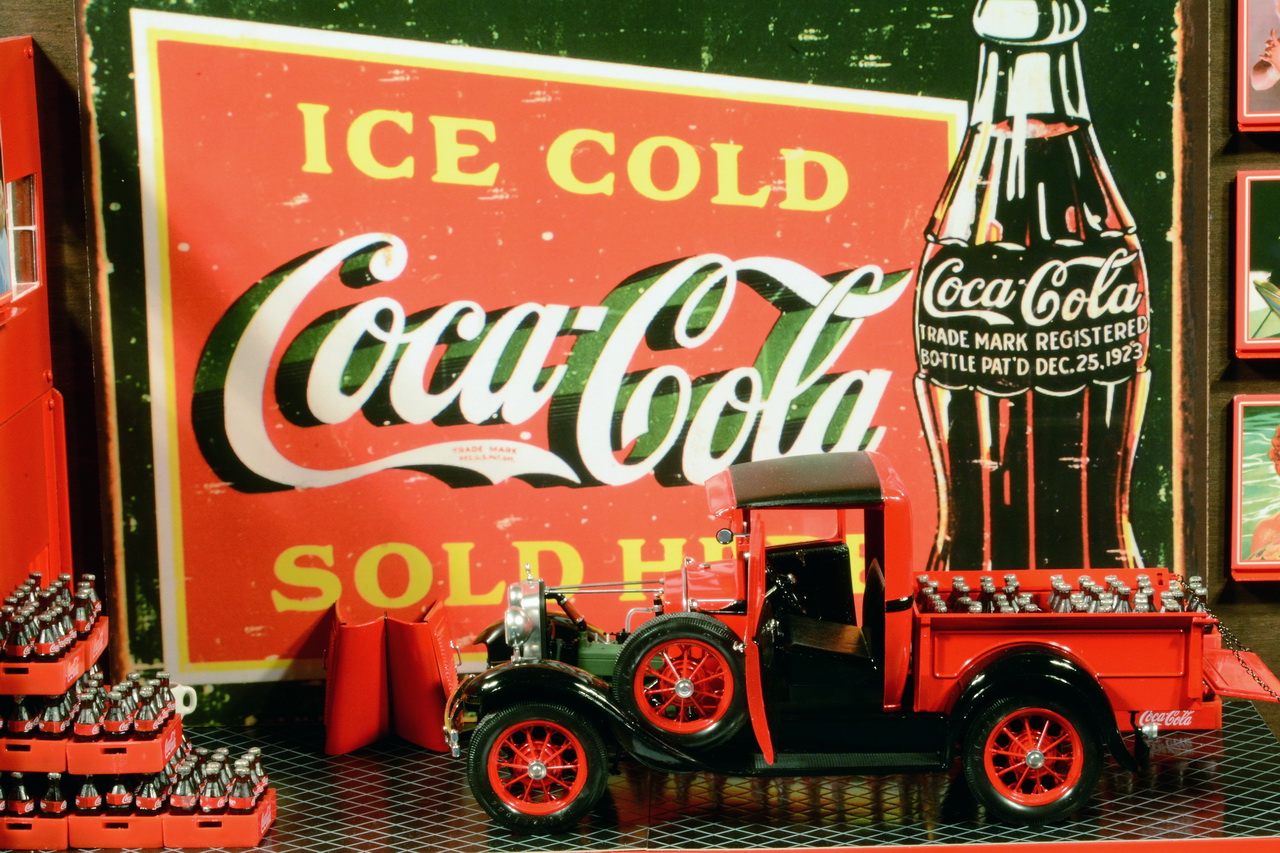 Ford Model A Pick-Up – 1931
Speciale
Cristiano Zampieri
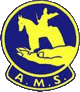 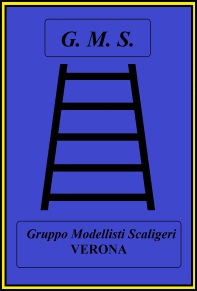 9° Mostra concorso Nazionale di modellismo
“Città di Verona”
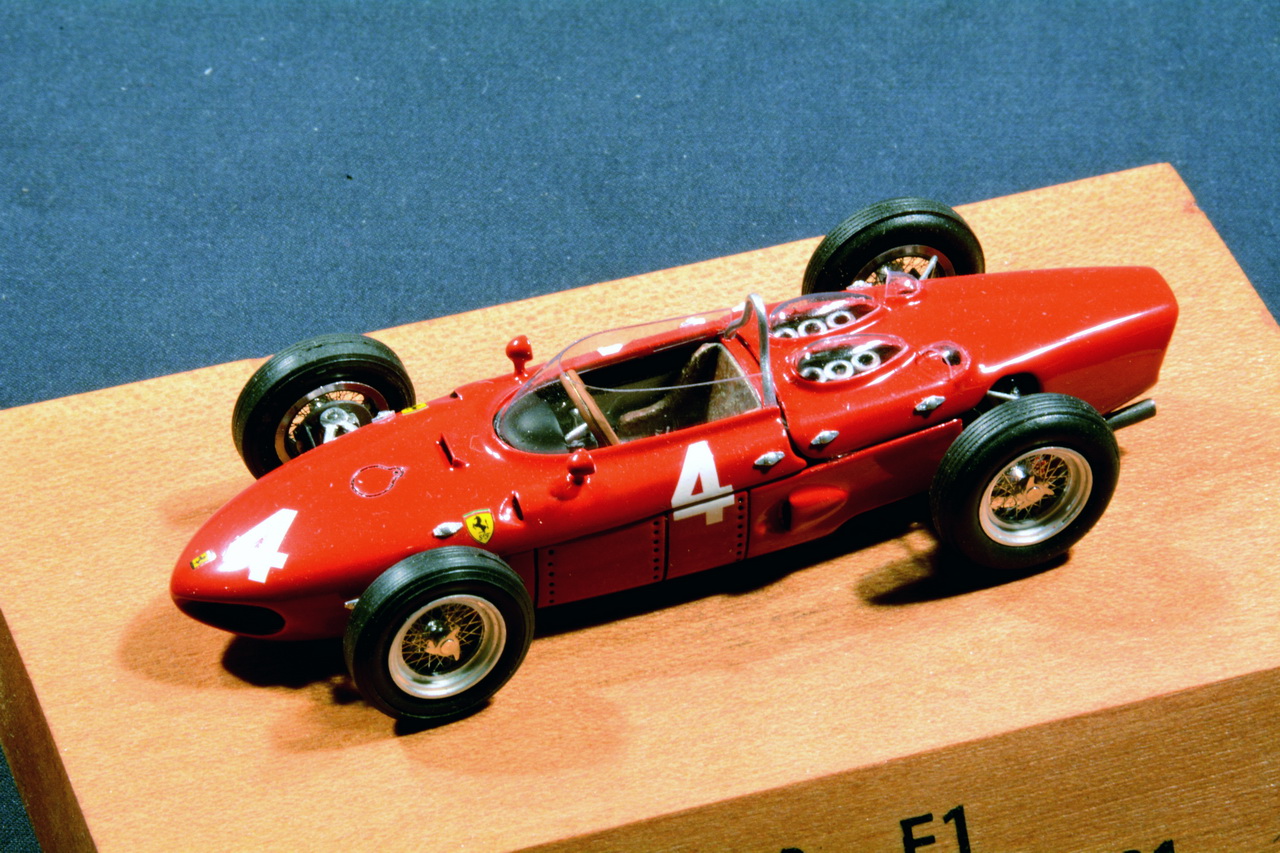 Ferrari 156 - 1961
Speciale
Marco Becca
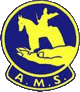 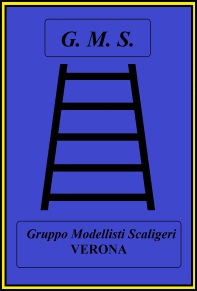 9° Mostra concorso Nazionale di modellismo
“Città di Verona”
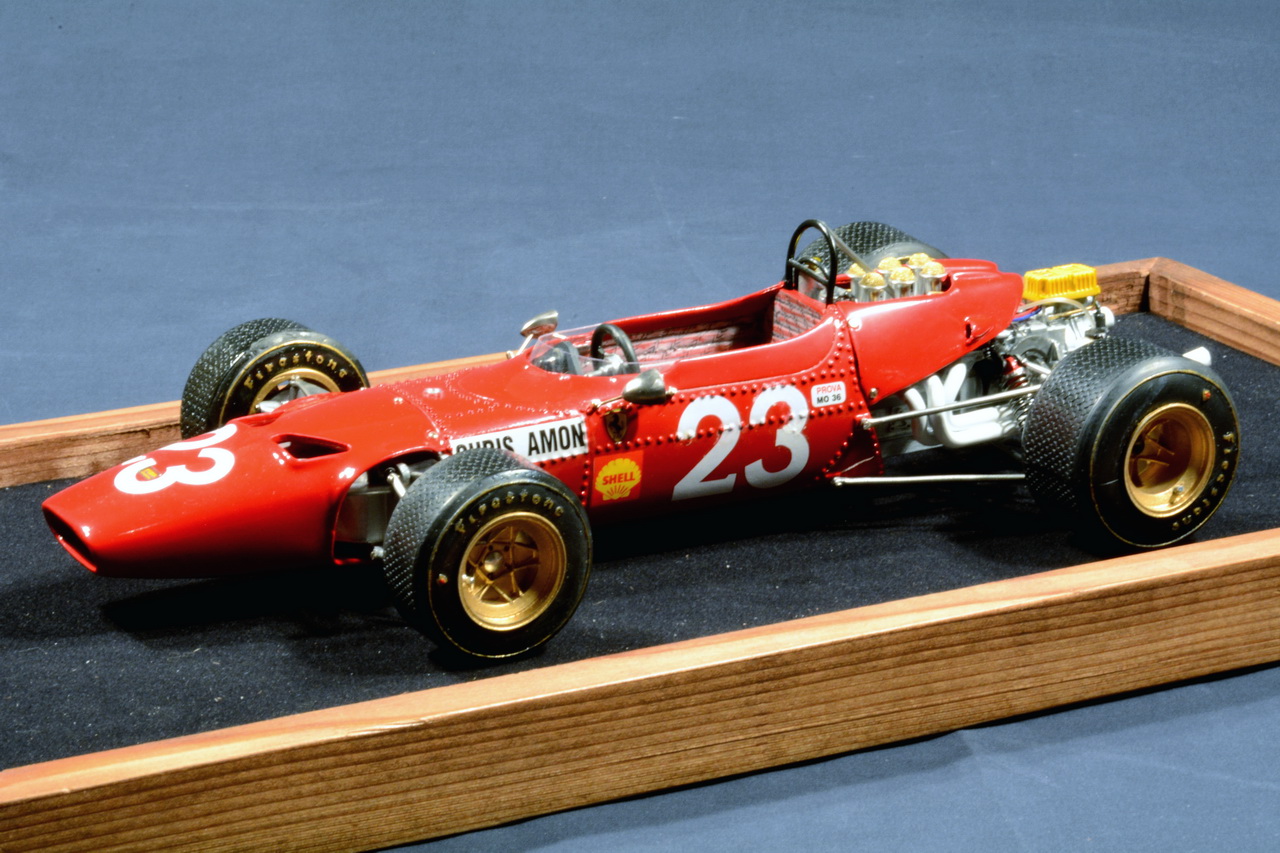 Ferrari 166 F2 "Dino"
Speciale
Danilo Spiritelli
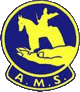 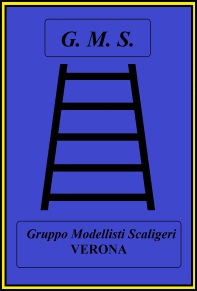 9° Mostra concorso Nazionale di modellismo
“Città di Verona”
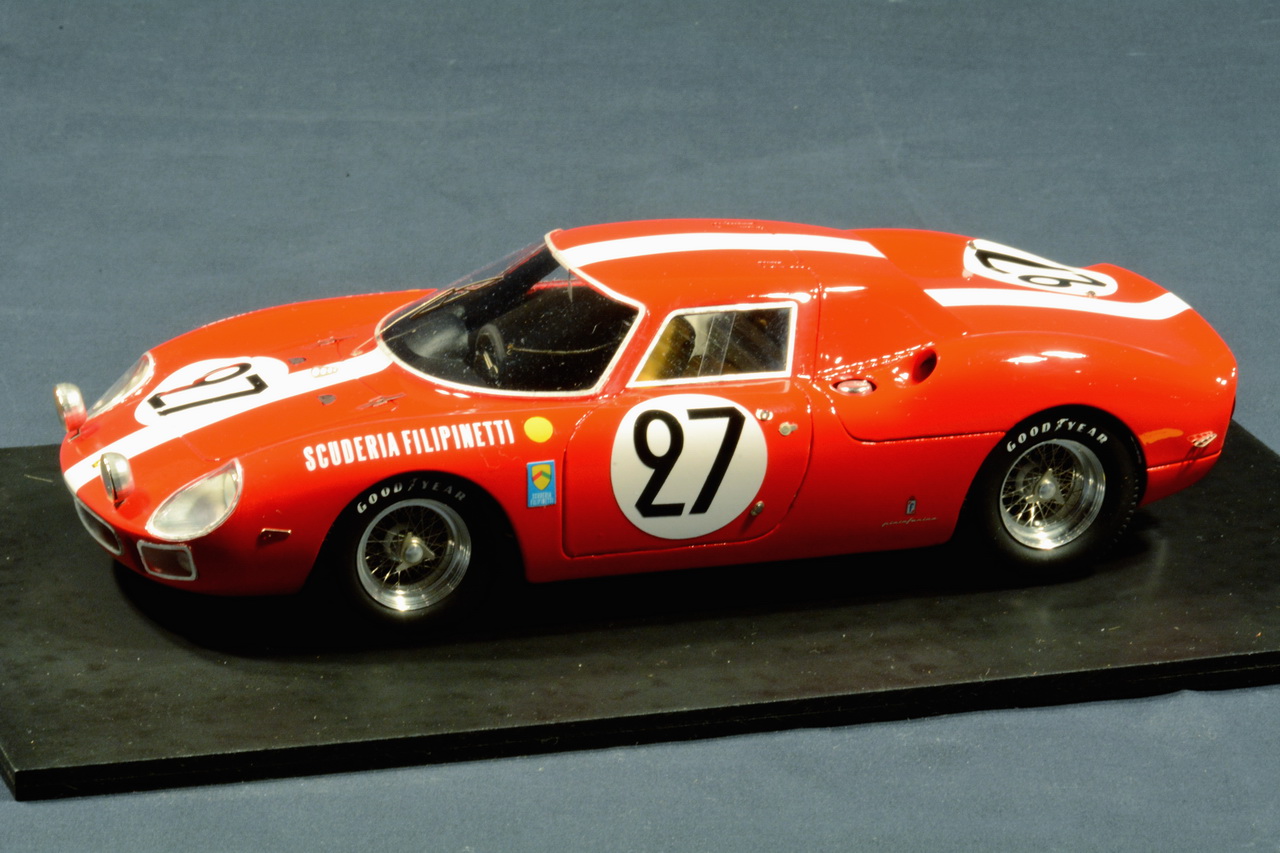 Ferrari 250 LM27 - Le Mans 1965
Speciale
Marco Ferigo
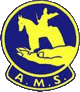 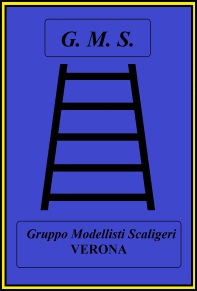 9° Mostra concorso Nazionale di modellismo
“Città di Verona”
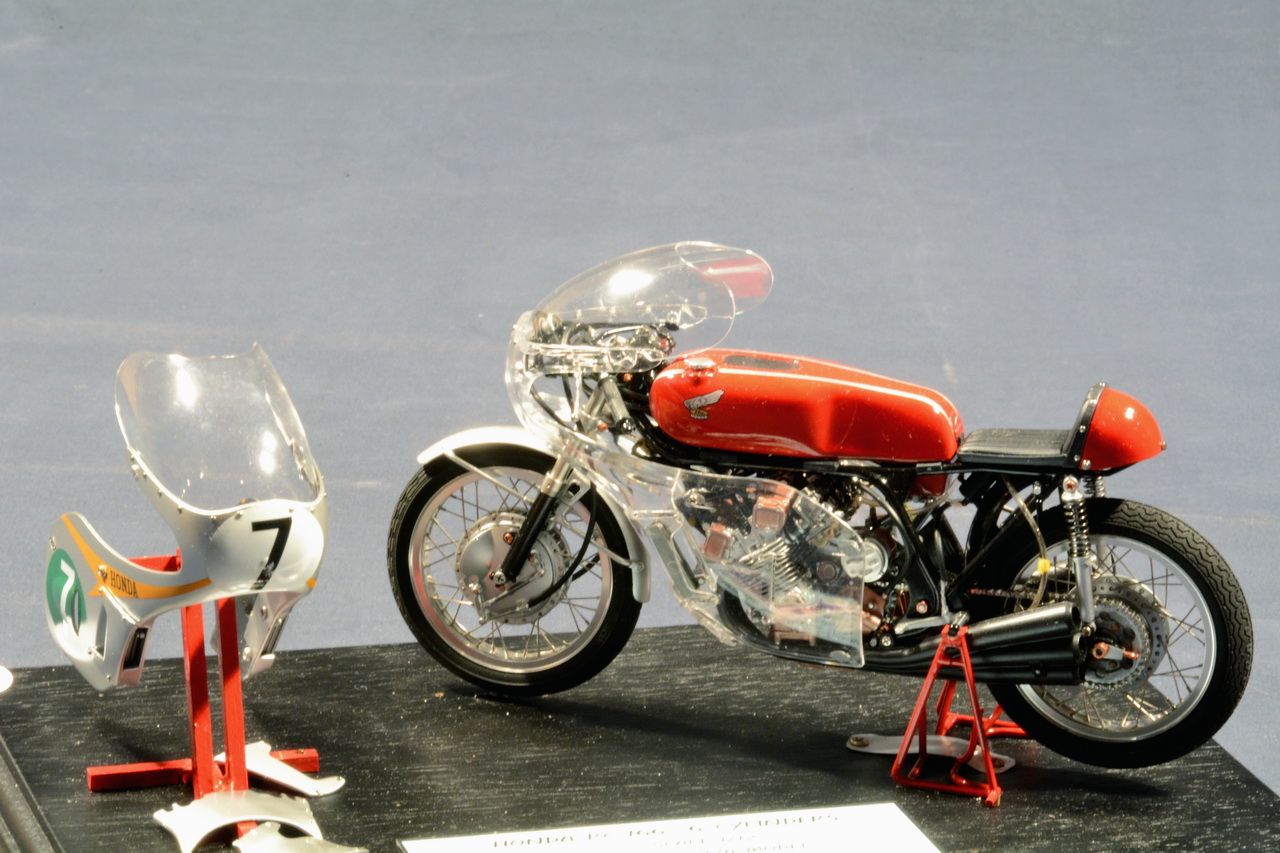 Honda RC 166
Bronzo
Patrizio Manzo
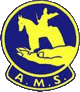 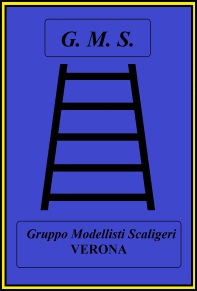 9° Mostra concorso Nazionale di modellismo
“Città di Verona”
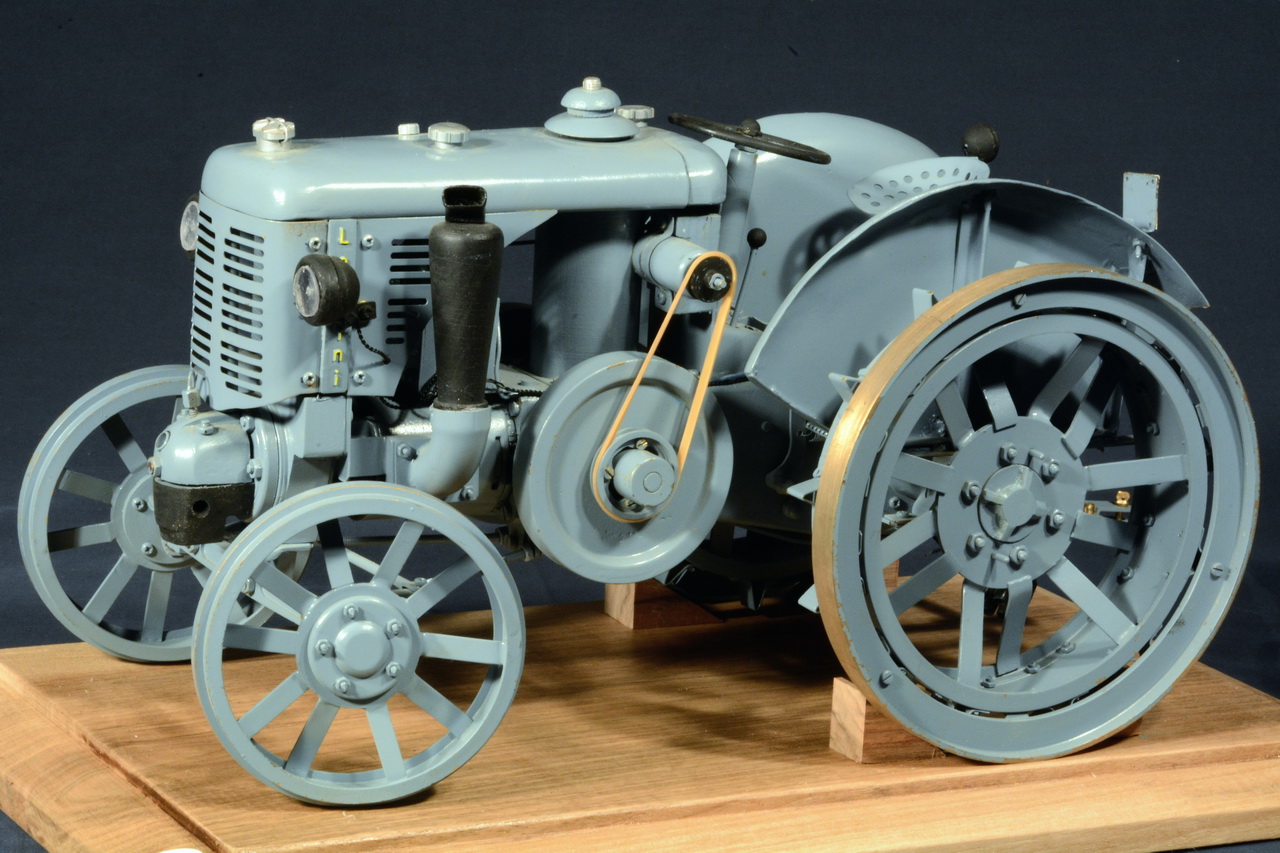 Trattore Landini 45/50
Argento
Franco Violi
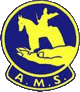 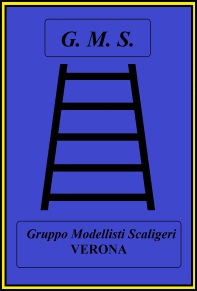 9° Mostra concorso Nazionale di modellismo
“Città di Verona”
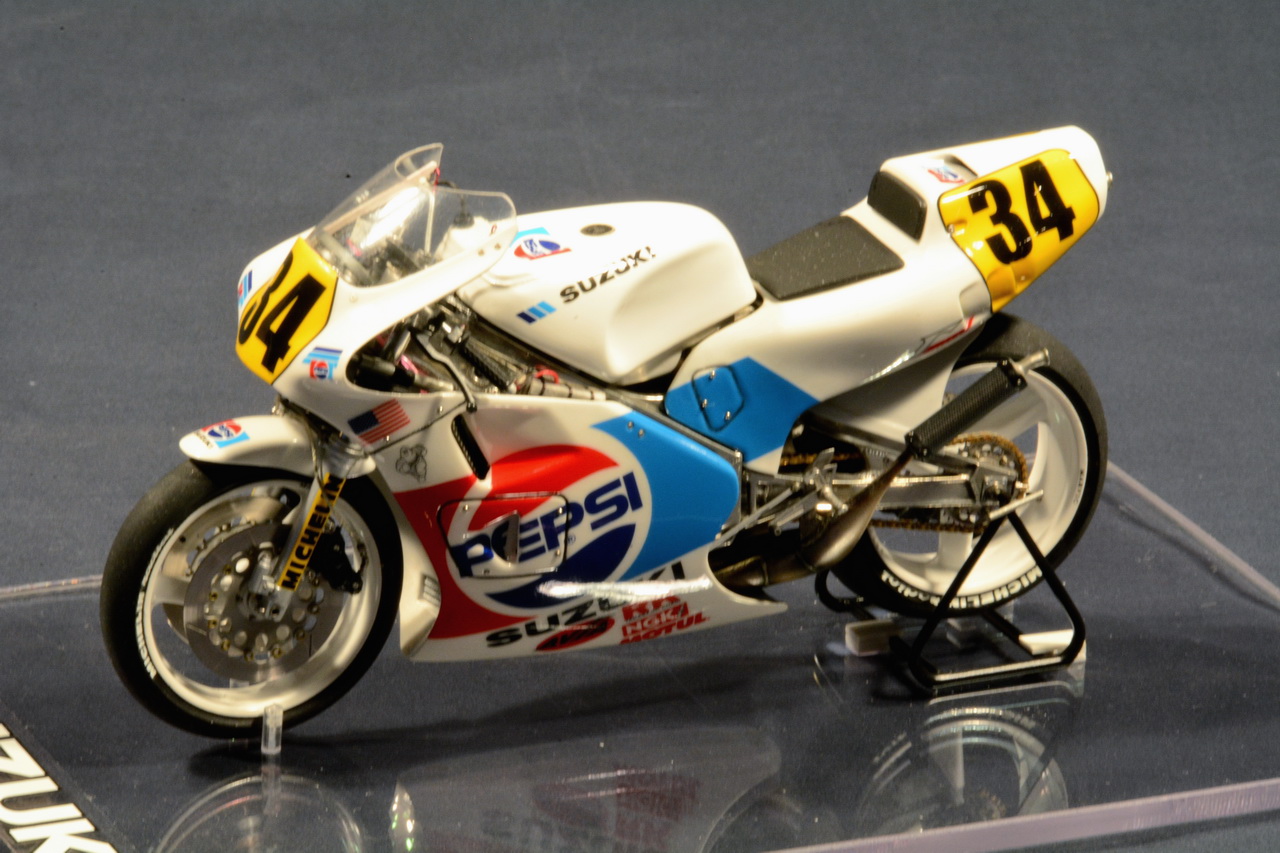 Suzuki RGV Gamma 500
Oro
Damiano Moioli
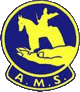 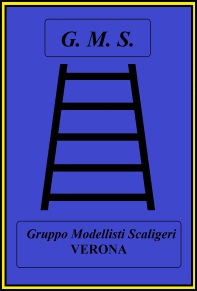 9° Mostra concorso Nazionale di modellismo
“Città di Verona”
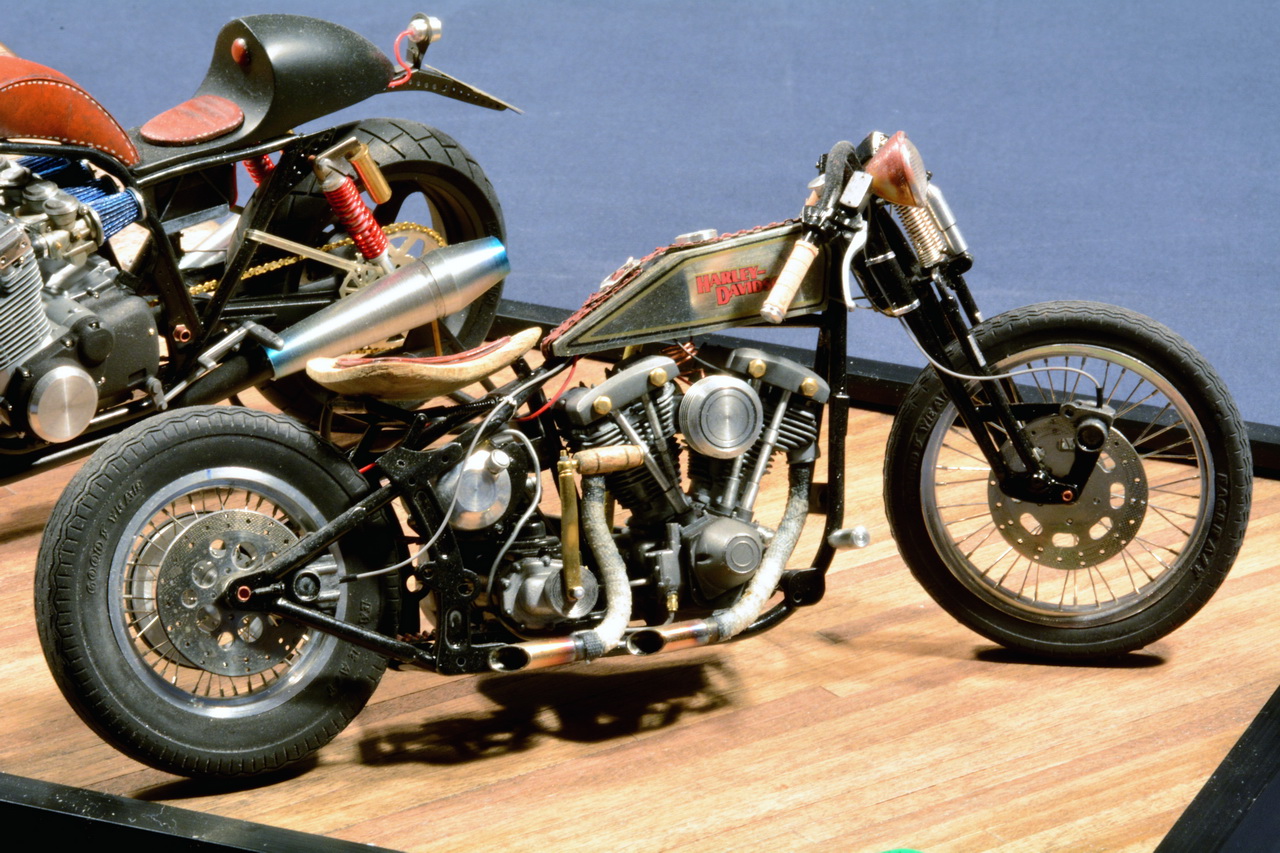 Harley Davidson "BoardTracker"
Best Of Class
Giovanni Castelli